2019 EITI Standard Overview of key changes
EITI International SecretariatAugust 2019
Why the changes?
To take feedback from stakeholders into account, and address ambiguities for more clarity.
To reflect good practices in implementing countries
To make implementation less burdensome by introducing flexibility
To encourage countries to strengthen disclosures where it counts and addresses national priorities.
2019 EITI Standard
How will this affect Validation?
Countries currently working on EITI Reports and corrective actions from Validation may continue their work under the 2016 Standard. 
“No disadvantage test” to be applied in Validations covering reports published prior to 31 December 2019.
Implementing countries may demonstrate adherence to either the 2016 EITI Standard or the 2019 EITI Standard.
Systematic disclosures: Why the changes?
Implementing countries and governments are increasingly publishing information through routine government and corporate reporting. 
Systematic disclosures will ensure more timely, reliable and routine disclosures.
Changes recognise the shift towards regular disclosures and the key role of the multi-stakeholder groups in ensuring that these in line with the EITI Standard.
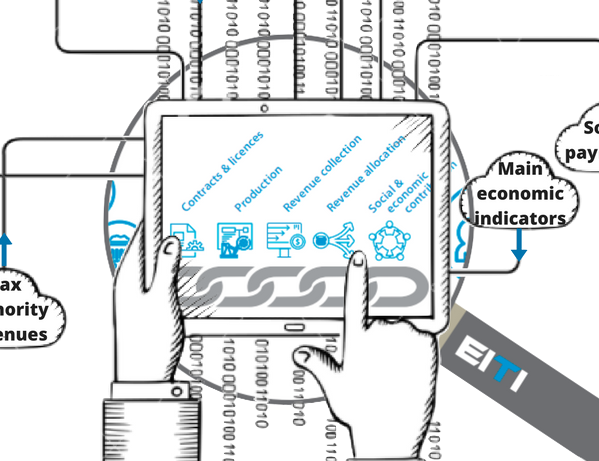 Systematic disclosures: What has changed?
Requirements emphasise comprehensive and reliable disclosures by reporting entities rather than only focusing on EITI Reports (#4.1).
Companies expected to disclose annual financial statements (#4.1.e).
Opens up for MSGs to consider other data assurance procedures than reconciliation, pending Board approval (#4.9).
The full text is available in Requirement 4.1 on comprehensive disclosures and 4.9 on data quality and assurance.
Project-level reporting: Why the changes?
Increasing recognition that payment and revenue data needs to be disaggregated to understand what the state  receives from each individual extractive project. 
Emerging mandatory disclosure rules require project-level reporting.
The EITI Board agreed in 2017 to require revenue disclosures to be disaggregated by project for EITI reporting covering 2018 and onwards.
Project-level reporting: What has changed?
Including definition of project in line with emerging practices: 

	“Operational activities that are governed by a single contract, license, lease, concession or 	similar legal agreement, and form the basis for payment liabilities with a government” 	(#4.7).
The full text is available in Requirement 4.7 on level of disaggregation.
Contract transparency: Why the changes?
Contracts are key to understanding the fiscal terms of a project and the revenues collected by the state.
More than 30 EITI implementing countries disclose at least some contracts.
18 major extractive companies supportive of contract transparency.
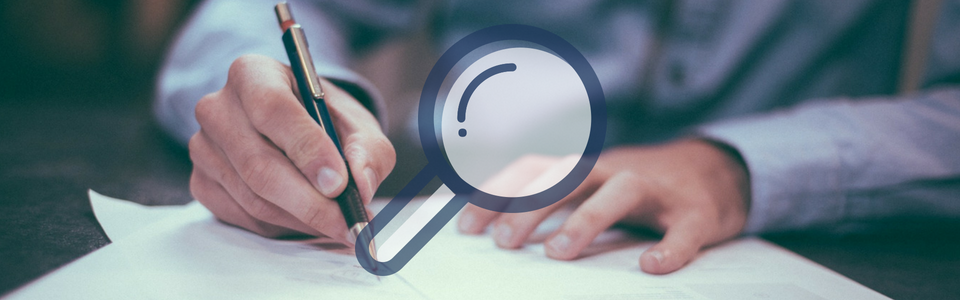 Contract transparency: What has changed?
Contracts entered into, signed or amended from 1 January 2021 are required to be made public (#2.4.a).
For work plans covering 2020, MSGs are expected to include plans to disclose contracts (#2.4.b). 
EITI reporting should describe what contracts exist (#2.1), and the government’s policy and actual practice (#2.4.c).
The full text is available in Requirement 2.4 on contracts and 2.1 on fiscal and legal regime.
State-owned entreprises: Why the changes?
State-owned enterprises (SOEs) often play an important in managing the state’s natural resources.
Validation has demonstrated recurring challenges and lack of clarity of relevant EITI Requirements.
SOEs are increasingly ‘mainstreaming’ disclosures and publishing information through websites or annual financial statements.
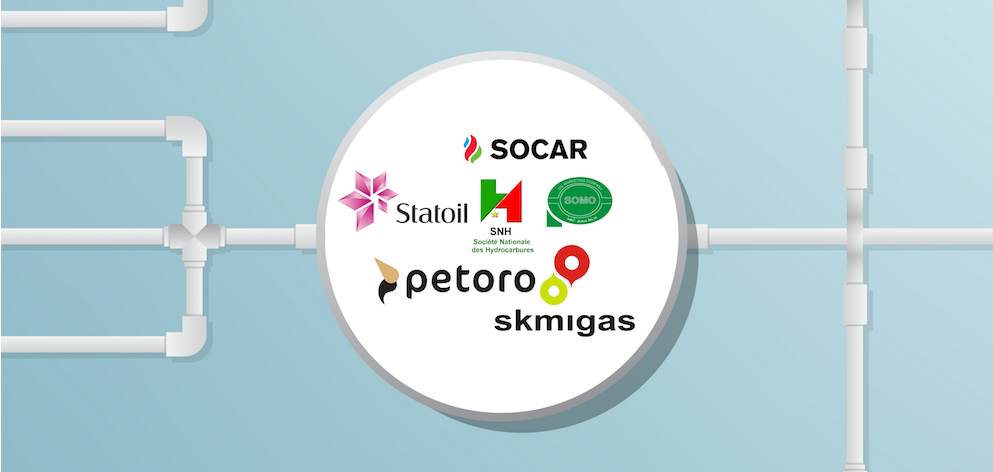 State-owned entreprises: What has changed?
Description of the financial relationship between the state and SOEs should also cover joint ventures and subsidiaries (#2.6.a.i).
Loan details to be disclosed include repayment schedule and interest rate (#2.6.a.ii).
SOEs are expected to publish their audited financial statements (#2.6.b)
MSGs can consider applying IMF definition of quasi-fiscal expenditures (#6.2).
The full text is available in Requirements 2.6, 4.5 and 6.2.
Sale of the state’s share of oil, gas and minerals: Why the changes?
Over half of USD 2.5 billion revenues disclosed by EITI countries come from the sale of the state’s oil, gas or minerals to trading companies.
Countries and SOEs have made significant progress with disclosures on sales of oil through the EITI ‘targeted effort on commodity trading’.
Opportunities identified to encourage disclosures based on emerging practices and encourage buying companies to match disclosures by countries/SOEs.
Sale of the state’s share of oil, gas and minerals: What has changed?
Implementing countries, SOEs and third parties selling on behalf of the government are covered (#4.2.a). 
Volumes and values sold should be disaggregated by sales contract (rather than by buyer).
Disclosures on the process for selecting buyers and of sales contracts are encouraged (#4.2.b).
Buying companies encouraged to disclose their payments to the state for commodity purchases (#4.2.c).
The full text is available in Requirement 4.2 on the sale of the state’s share of production.
Gender: Why the changes?
Participation of women and marginalised groups in  natural resource governance is key to a well-managed sector.
Changes aim to improve MSG representation, ensure data responds to gender analysis, improve access to data by women and marginalised groups.
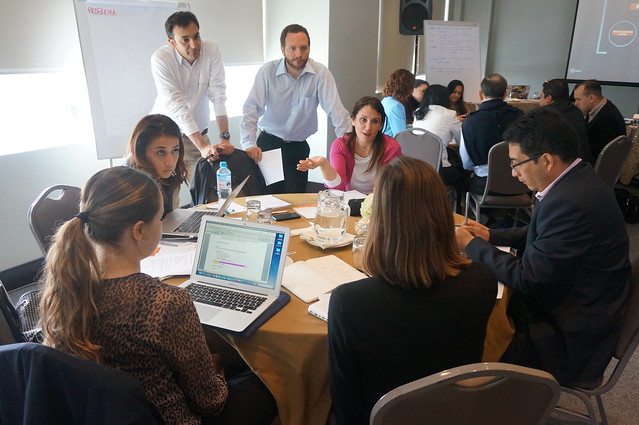 Gender: What has changed?
MSGs are required to consider gender balance (#1.4).
EITI reporting should provide employment figures by project, role and gender where available (# 6.3).
MSGs should consider information access challenges by gender and sub-groups (# 7.1).
MSGs are encouraged to document efforts to improve gender equality and social inclusion (# 7.4).
Environmental reporting: Why the changes?
Environmental issues are an important part of natural resource governance. 
At least 28 countries have included information on environmental payments or monitoring of environmental impact in EITI reporting.
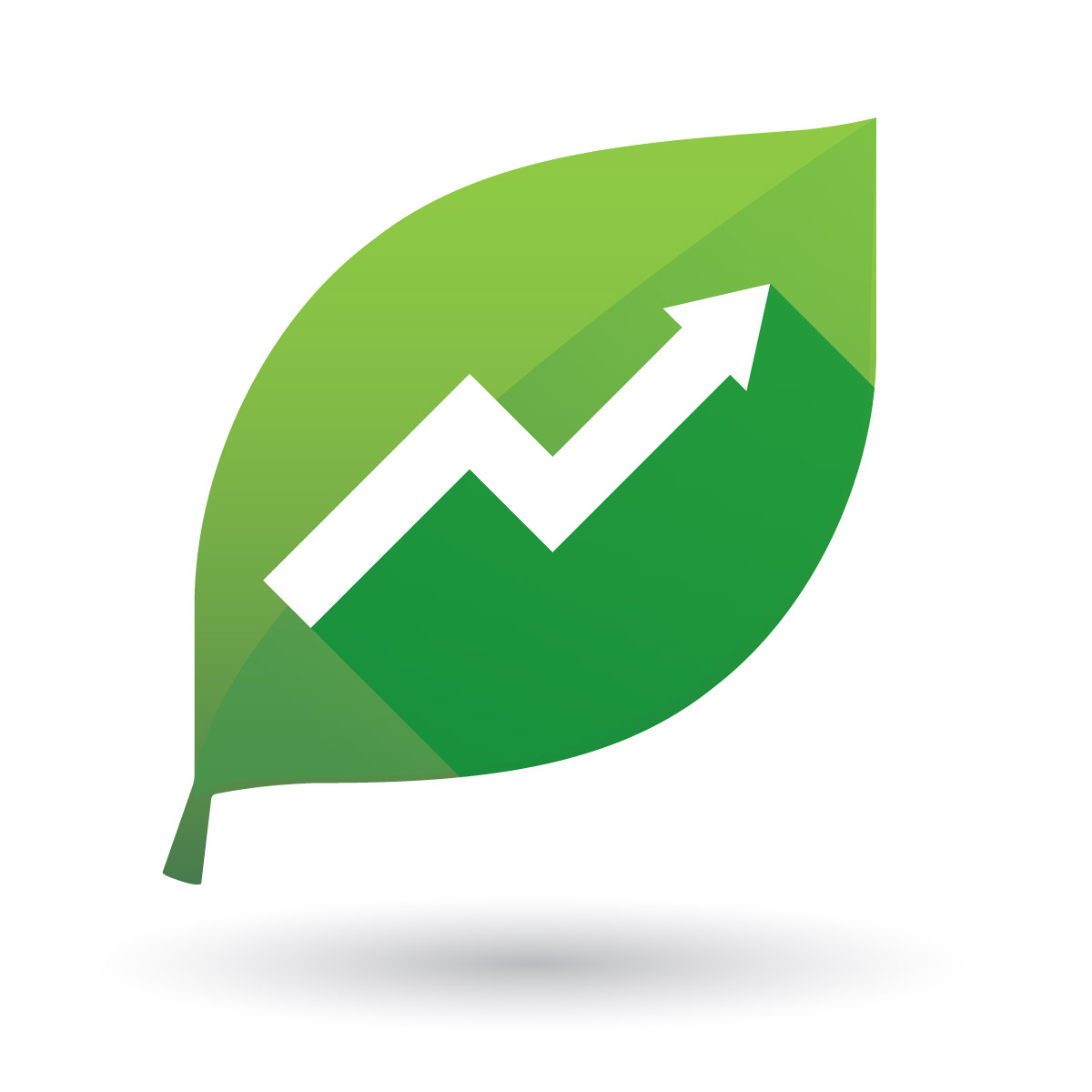 Environmental reporting: What has changed?
Material environmental payments to governments should be disclosed (#6.1)
Disclosure of information related to environmental impact and monitoring in encouraged (#6.4)
The full text is available in Requirement 6.1 on social and environmental expenditures and 6.4 on environmental impact.
Annual progress reporting: Why the changes?
Stakeholder consultations have revealed that annual progress reports often do not always serve the purpose of reviewing impact.
Many countries have other ways of reviewing impact and outcomes of implementation (e.g. impact studies, EITI Reports, MSG meetings, stakeholder events or other reporting tools.)
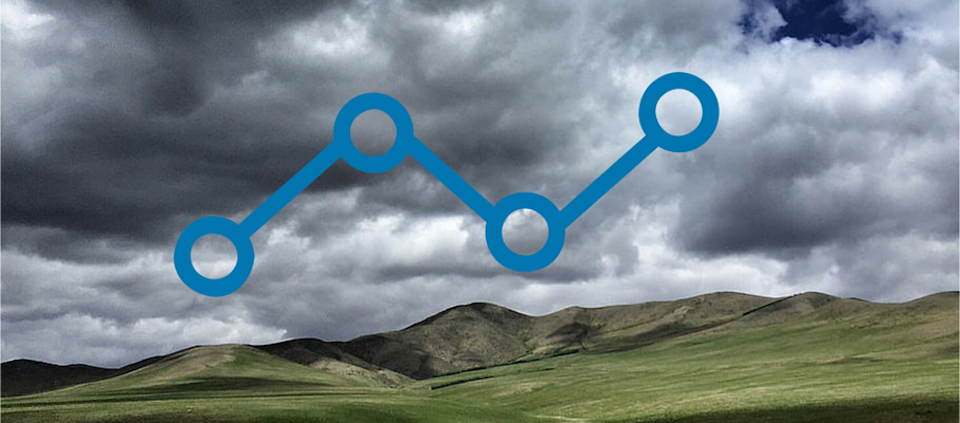 Annual progress reporting: What has changed?
MSGs can choose how to undertake their annual review the outcomes and impact of EITI implementation (#7.4).
Countries are no longer required to publish such reviews by 1 July.
The full text is available in Requirement 7.4 on reviewing impact and outcomes of EITI implementation.
Other encouraged provisions
Licensing (#2.2) - Selection of license procedures and requirements for revoking or cancelling licenses.
Production and exports (#3.2, #3.3) - Disclosure by company or project.
Data timeliness (#4.8) - More timely disclosures.
Subnational transfers (#5.2) - Allocation and expenditure.
Follow-up on EITI findings (#7.3) - Recommendations for reform.
Minor refinements and clarifications
Clearer distinction between public debate and data accessibility/open data (#7.1 and #7.2).
Section on ‘Terminology’ also explains systematic disclosures
Countries are not suspended for achieving less than satisfactory progress on Requirements 1.1-1.3.
Separate section on EITI Board oversight of implementation (previous Requirement 8 on ‘Compliance and deadlines’).
What happens next?
The International Secretariat is updating and developing guidance on new requirements.
MSGs will have to consider implications for their work plan and EITI disclosures.
Reach out to the International Secretariat for any clarification or support needs.

The 2019 EITI Standard is available at: https://eiti.org/document/eiti-standard-2019.